Формирование креативного мышления как компонента  функциональной грамотности учащихся в процессе обучения  английскому языку

                  Ларкина Е.Н.  учитель английского языка         МБОУ Усть-Ярульская СОШ
ФИО,
организация
Актуальность проблемы
В мире современных быстро развивающихся технологий, обществу необходимы люди, умеющие адаптироваться к изменениям, умеющие быстро принимать нестандартные решения проблем; находить новые пути использования предметов, вещей, ресурсов; способные к самореализации собственных возможностей. Поэтому в настоящее время развитие креативного мышления у обучающихся является актуальной, необходимой и востребованной задачей педагогов.
Цель
Создание условий для формирования креативного мышления у обучающихся.
Задачи
1. Изучить методику креативного мышления.
2. Разработать систему заданий на формирование креативного мышления у обучающихся на уроках английского языка.
3. Апробировать систему заданий на формирование креативного мышления у обучающихся на уроках английского языка.
4. Способствовать повышению мотивации у обучающихся к изучению английского языка.
Риски практики
1. Проблема в системе образования состоит в том, что обучение зачастую сводится к шаблонному запоминанию и воспроизведению приемов действия, типовых способов решения заданий. Шаблонность, к сожалению, не даёт раскрыть творческий потенциал ребёнка и убивает у детей интерес к познанию. Дети лишаются радости открытия и постепенно могут потерять способность к творчеству. Многие исследователи отмечают, что в процессе школьного обучения преимущественно «тренируются» такие психические процессы, как память, восприятие, мышление, а развитию воображения, креативности уделяется недостаточное внимание.
2. Недостаточный активный словарный запас слов  английского языка у обучающихся.
Примеры
Примеры
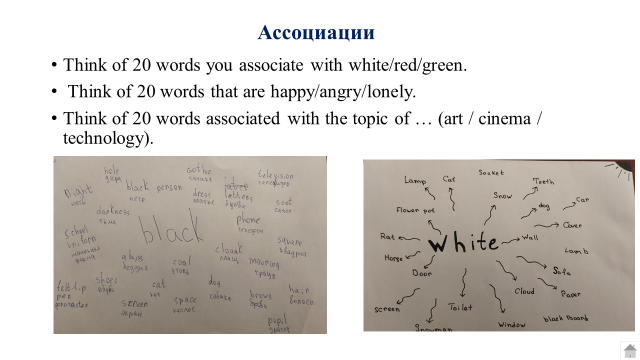 Примеры
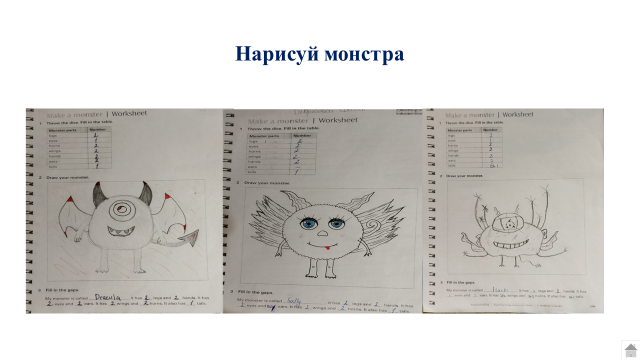 Примеры
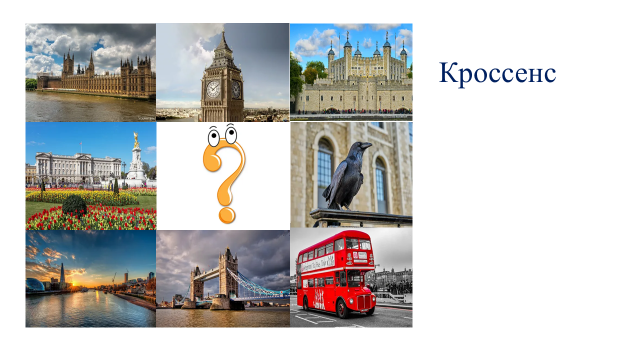 Примеры
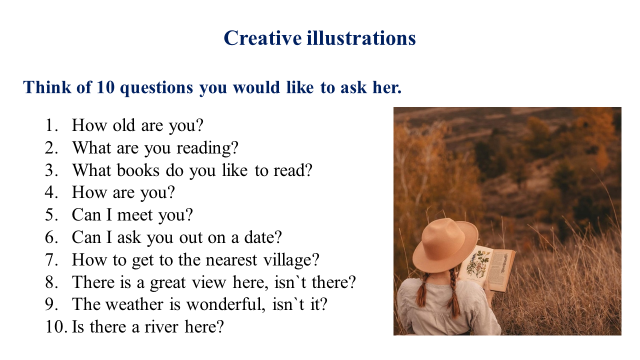 Примеры
Примеры
Результаты
-созданы условия для формирования креативного мышления на уроках английского языка; 
- изучены, подобраны и апробированы методы, приёмы, техники на развитие креативного мышления. 
Применение на уроках методов, приемов и техник креативного мышления:
- реализует ФГОС, так как используется системно-деятельностный подход при развитие креативного мышления; 
-позволяет формировать у обучающихся ключевые компетенции и все виды учебных универсальных действий;
- создаёт в классе доброжелательную атмосферу сотрудничества;
Результаты
- помогает повысить мотивацию к изучению английского языка и снятию языковых трудностей; 
- актуализирует знания обучающихся;
- активизирует мыслительную деятельность обучающихся. 
Обучающиеся одновременно приобретают метапредметные умения и развивают свои творческие способности. У обучающихся развиваются способности действовать не по шаблону, а свободно, оригинально, не стандартно.
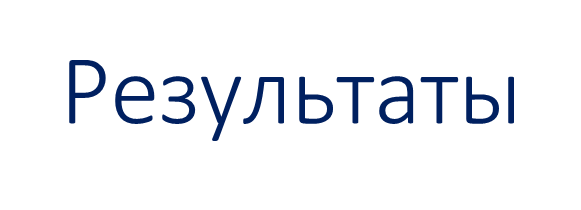 Благодаря систематическому применению методов, приемов и техник креативного мышления повысилось качество обученности обучающихся английскому языку
Классы 	2020-2021уч.год	      2021-2022уч.год
9 класс	       38%	                            50%
10 класс	       44%	                            67% 
Мой ученик Евсюков Макар, ученик 7 класса, стал победителем Всероссийской онлайн-олимпиады Учи.ру по английскому языку для учеников 1-9 классов в апреле 2022 года. До этого все участвующие обучающиеся в олимпиадах по английскому языку на платформе Учи.ру были лишь участниками.
Следующие шаги
1. Продолжить работу над развитием креативного мышления не только  на уроках английского языка, но и во внеурочной деятельности.
2. Создать сборник методов, приёмов и заданий, направленных на формирование креативного мышления на уроках и во внеурочной деятельности.